USSGL Account Ballot Items & 
Upcoming Projects
USSGL Board Meeting May 4, 2022
Agenda
Fiscal Year 2022 Ballot Items

Fiscal Year 2023 Ballot items

USSGL Scenarios

USSGL Working Groups

USSGL Issues Resolution

Updates on Information provided at April IRC meeting
Fiscal Year 2022 Ballot Items - Modifications
421000 Anticipated Reimbursements
This account is used to record the estimate of reimbursements expected to be earned during the current fiscal year, based on customer orders or services received or provided. Although the normal balance for this account is debit, it is acceptable for this account to have a credit balance.

421100 Anticipated Reimbursements Used for Substitution or Liquidation of Contract Authority
This account is used for estimating the amount of spending authority from offsetting collections represented by unfilled customer orders with or without advances or accounts receivable used to replace obligated contract authority as a budgetary resource during the current fiscal year subject to Office of Management and Budget apportionment that will be used for substitution of contract authority. This USSGL account can only be used by the Department of Defense Working Capital Fund.
Fiscal Year 2022 Ballot items - Modifications
449000 Anticipated Resources – Unapportioned Authority
This account is used for the amount of anticipated unobligated budgetary resources not yet apportioned. These funds are not available for obligation. Although the normal balance for this account is credit, it is acceptable for this account to have a debit balance.

459000 Apportionments – Anticipated Resources – Programs Subject to Apportionment
This account is used to record anticipated amounts apportioned for the current or subsequent periods, for programs subject to apportionment. These amounts are unavailable for obligation. Although the normal balance for this account is credit, it is acceptable for this account to have a debit balance.
Fiscal Year 2022 Ballot items - Modification
469000 Anticipated Resources – Programs Exempt From Apportionment
	- This account is used to record anticipated amounts in programs exempt from apportionment. Although the normal balance for this account is credit, it is acceptable for this account to have a debit balance.
Fiscal Year 2023 Ballot items - New
134900 – Interest Receivable on Uninvested Funds
Interest receivable on uninvested funds (further described in TFM Volume I, Part 2, Chapter 4600) currently is reported within USSGL 134000 “Interest Receivable - Not Otherwise Classified.”  However, the portion of interest receivable on uninvested funds needs distinguished from other types of federal interest receivable and federal receivables.  Interest receivable on uninvested funds should crosswalk to Interest Receivable, Loans (Line 4.1 of the Balance Sheet) within the Loans Receivable, Net line on the Balance Sheet, while other types of federal receivables crosswalk elsewhere.
161020 – Investments in Marketable U.S. Treasury Securities Purchased on the Secondary Market
Certain U.S. Treasury securities may be purchased on the secondary market rather than directly through the Treasury.  When agencies hold these securities purchased on the secondary market, the securities must be manually reclassified from debt held by the public to intragovernmental debt holdings.   Currently, there is no specific USSGL account in which agencies can report this activity.
Fiscal Year 2023 Ballot items - New
161120 – Discount on Marketable U.S. Treasury Securities Purchased on the Secondary Market
Same justification as 161020, but this one is for the discount reporting.
161220 – Premium on Marketable U.S. Treasury Securities Purchased on the Secondary Market
Same justification as 161020, but this one is for the premium reporting.
161320 – Amortization of Discount and Premium on Marketable U.S. Treasury Securities Purchased on the Secondary Market
Same justification as 161020, but this one is for the amortization of discounts and premiums on Secondary Market Investments.
Fiscal Year 2023 Ballot items - New
214900 – Accrued Interest Payable on Uninvested Funds
Accrued interest payable on uninvested funds (further described in TFM Volume I, Part 2, Chapter 4600) currently is reported within USSGL 214000 “Accrued Interest Payable - Not Otherwise Classified.”  However, the portion of interest payable on uninvested funds needs distinguished from other types of federal accrued interest payable and federal payables.  Accrued interest payable on uninvested funds should crosswalk to Interest Payable, Loans (Line 24.1 of the Balance Sheet) within the Debt line on the Balance Sheet, while other types of federal receivables crosswalk to separate payable lines.
259100 – Repayable Advance Debt
Separate USSGL account is needed to be able to report on the amount of outstanding repayable advance debt on Office of Management and Budget (OMB) Budget Program and Financing Schedule.
Fiscal Year 2023 Ballot items - New
259200 – Appropriated Debt
Separate USSGL account is needed to be able to report on the amount of outstanding appropriated debt on Office of Management and Budget (OMB) Budget Program and Financing schedule.

403500 – Anticipated Adjustments of Unobligated Balances of Indefinite Contract Authority Withdrawn
To anticipate contract authority withdrawn associated with recoveries of prior year undelivered orders unpaid (recoveries.)

427000 – Other Actual Collections – Intergovernmental Cooperation Act Non-Federal Pay for Services
To create an account for direct offsetting collections that may be credited to any non-financing fund type.
FY 2023 Ballot items – New & Modified
(New) 599750 – Financing Sources Transferred In From Custodial Statement Collections-Contra Account
This account is used to record an offset to USSGL Account 599700 Financing Sources Transferred in From Custodial Statement Collections. It is intended to allow the recipient entity to reclassify the collection receipt as a liability to be recognized as a revenue in a future period.

(Modified) 259000 – Other Debt
This account is used to record all other forms of U.S. Federal Government obligations, secured and unsecured, not otherwise classified in another USSGL account. This account excludes appropriated debt and repayable advances.  This account does not close at year-end.
USSGL Scenarios
Coordinating with OMB to address budgetary guidance
Prior-Period Adjustments (PPA) 
Prior-Year Adjustments (PYA) 
Economy Act Scenario
Revolving Fund Scenario
Potential Updates to Custodial Scenario
Lease Scenario(s)
USSGL Working Groups & Issue Resolution
Working Groups
Custodial Guidance
OMB Abnormal Balance Resolutions
Lease Guidance


Issues Resolution
Online issues log  https://www.fiscal.treasury.gov/ussgl/report-an-issue.html 
USSGL Issues Template
Updates After April IRC Meeting
Proposed Secondary Market USSGLs
Originally Balloted for FY22, but now FY23 effective date.

Modification to Transaction Code (TC) F148
It now says To record the return of an appropriation originally derived from the General Fund of the U.S. Government that is reduced by an amount equivalent to the offsetting collections or receipts.  This transaction is accomplished with a negative appropriation warrant request submitted to Treasury.
599750 – Financing Sources Transferred In From the Custodial Statement Collections – Contract Account
Added to the background to make clear that it is for FY 2023 and later and disclaimer that the published Custodial Guidance is still to be used by the recipient agency.
Updates After April IRC Meeting
161020 - Investments in Marketable U.S. Treasury Securities Purchased on the Secondary Market
This USSGL needs to crosswalk to Schedule P – Lines 5000 and 5001.  Please note this USSGL also crosswalks to the Balance Sheet.
Modification to Statement of Budgetary Resources
On both the FY 2022 and FY 2023 crosswalks on line 1071 for USSGLs 487200 and 497200 we mistakenly left the F/N indicator off on four lines.  Updates have been made.
Balance Sheet - New Lines 6.3 and 26.6
At the IRC several agencies raised concerns about the word “reimbursable” being part of the title.  At the time of publication, several options are being discussed and will be shared soon.
Stephen Riley
	Department of the Treasury	Bureau of the Fiscal Service
	(304) 480-7536
	Stephen.Riley@fiscal.treasury.gov
         	USSGL.Issues@fiscal.treasury.gov

Josh Hudkins
	Department of the Treasury	Bureau of the Fiscal Service
	(304) 480-7602
	Joshua.Hudkins@fiscal.treasury.gov
        	USSGL.Issues@fiscal.treasury.gov
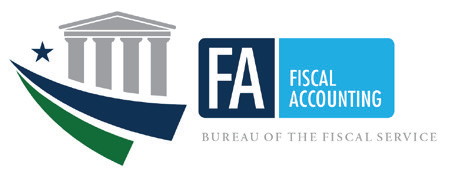